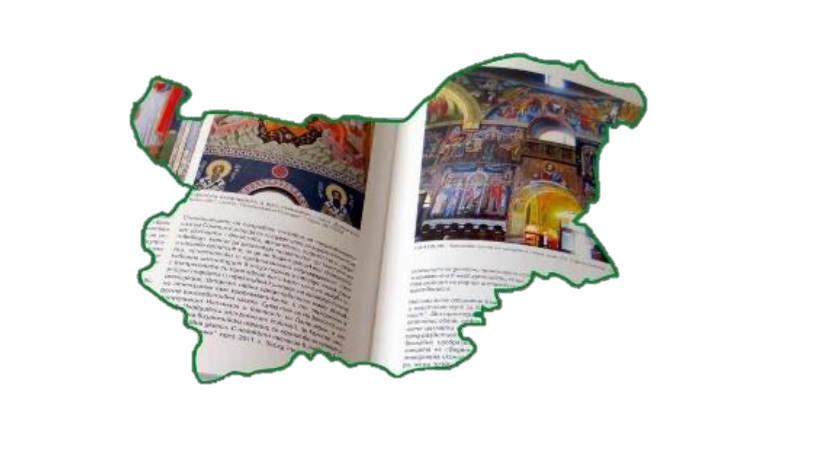 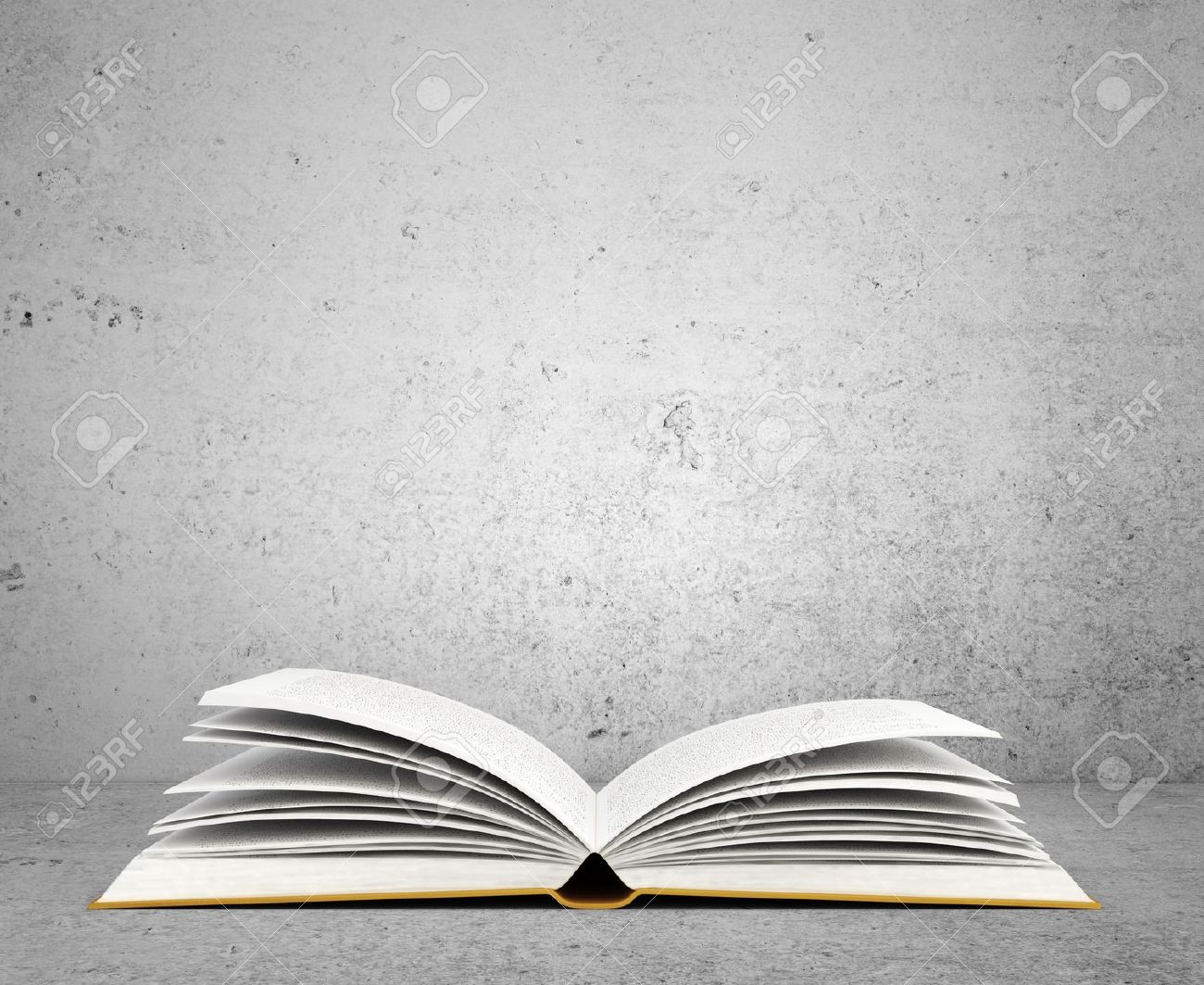 Модерният човек на Българското възраждане.  Просвещенецът модернизатор Райно Попович.Пътеписи и проекти на Иван Богоров
Пламен Хаджиев,
студент по български език и история,
Пловдивски университет „Паисий Хилендарски“
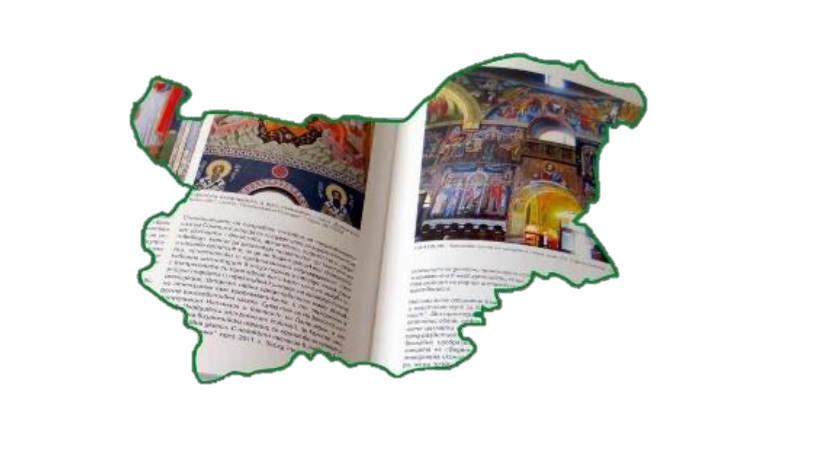 Съдържание
Модерност – „проблематичното“ дефиниране;
Лица на възрожденската модерност;
Райно Попович;
Модерната възрожденска периодика;
Иван Богоров – личност и време;
Заключения
Епохата на Българското възраждане в своята същност се приема като период на усвояване на модерността в нейните различни измерения – исторически, философски и естетически. Спецификата на историческите условия, при които протича този процес, определят продължителното съжителство на елементи и щрихи от:
МИСИЯ
средновековната култура, традиционната фолклорна практика и модерните европейски култури.
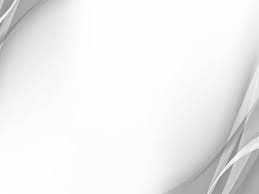 Райно Попович /1783 – 1858 г./
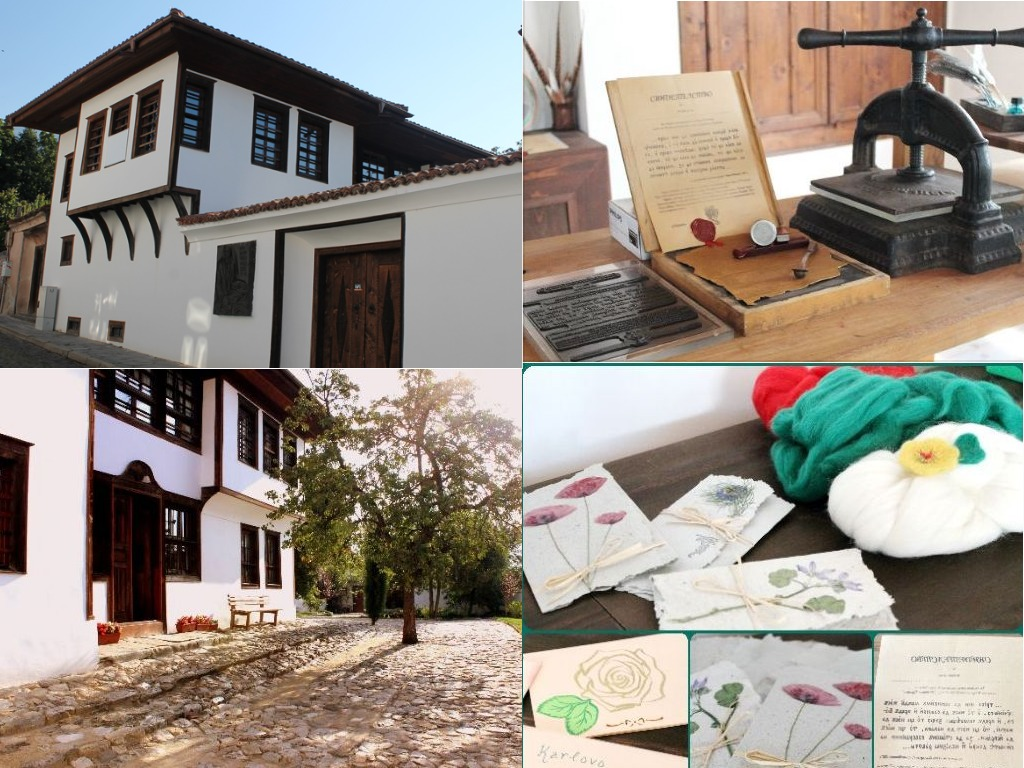 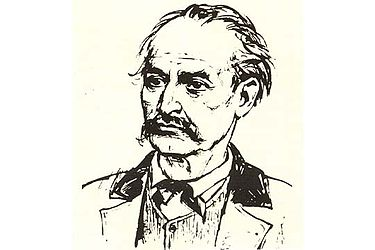 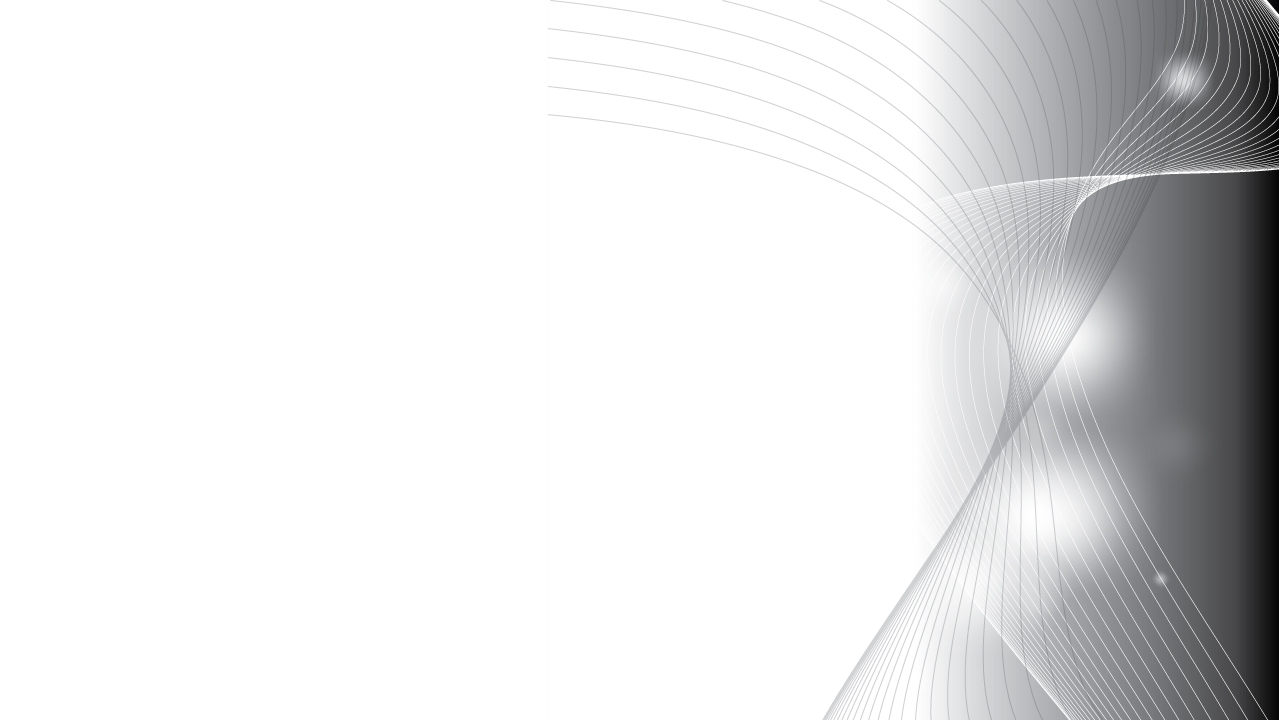 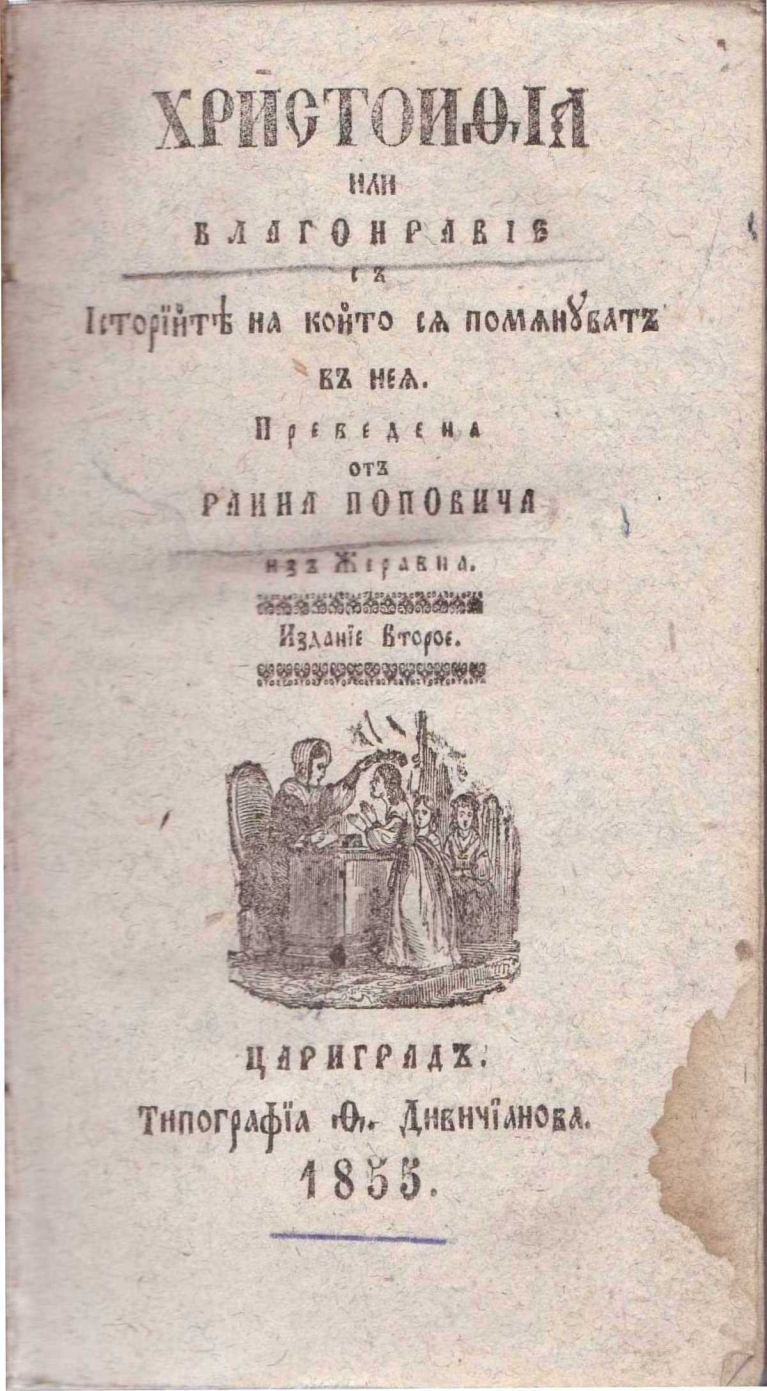 „на читателите с много премъдри поучения, като да могат от нея да се пообреждат, и да си украсяват жителството, и между хората да имат похвално и добронравно съществуване“.
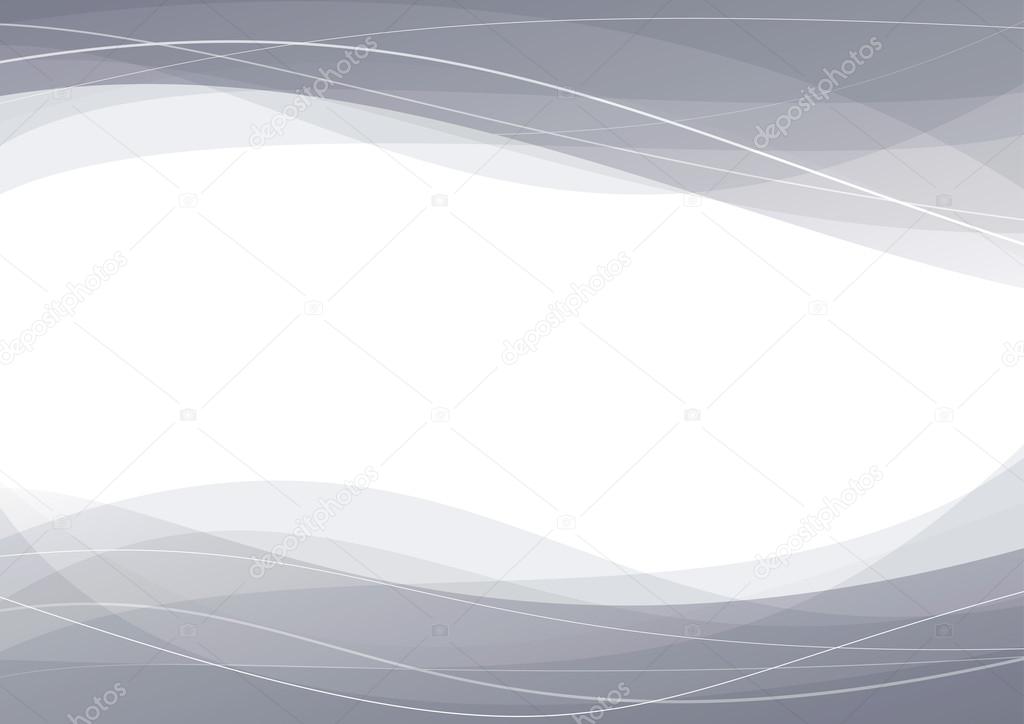 „Нашата грешка е голямата студенина към учението, и великото пренебрежение към четенето, което поражда  невежеството, глупостта и голямото затъмнение на всичките добродетели.“
Басни или приказки. Превод на Райно Попович, 1854 г.
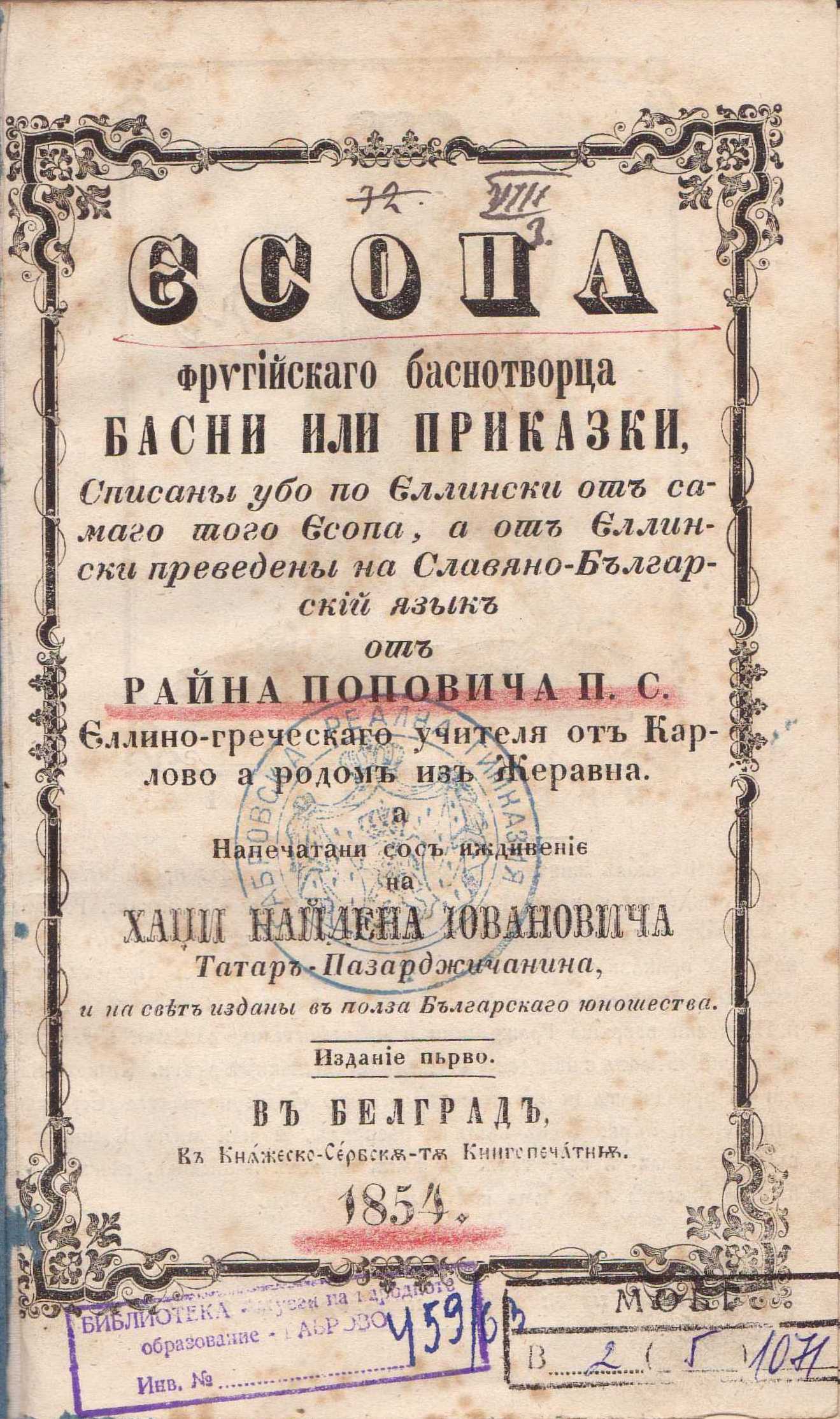 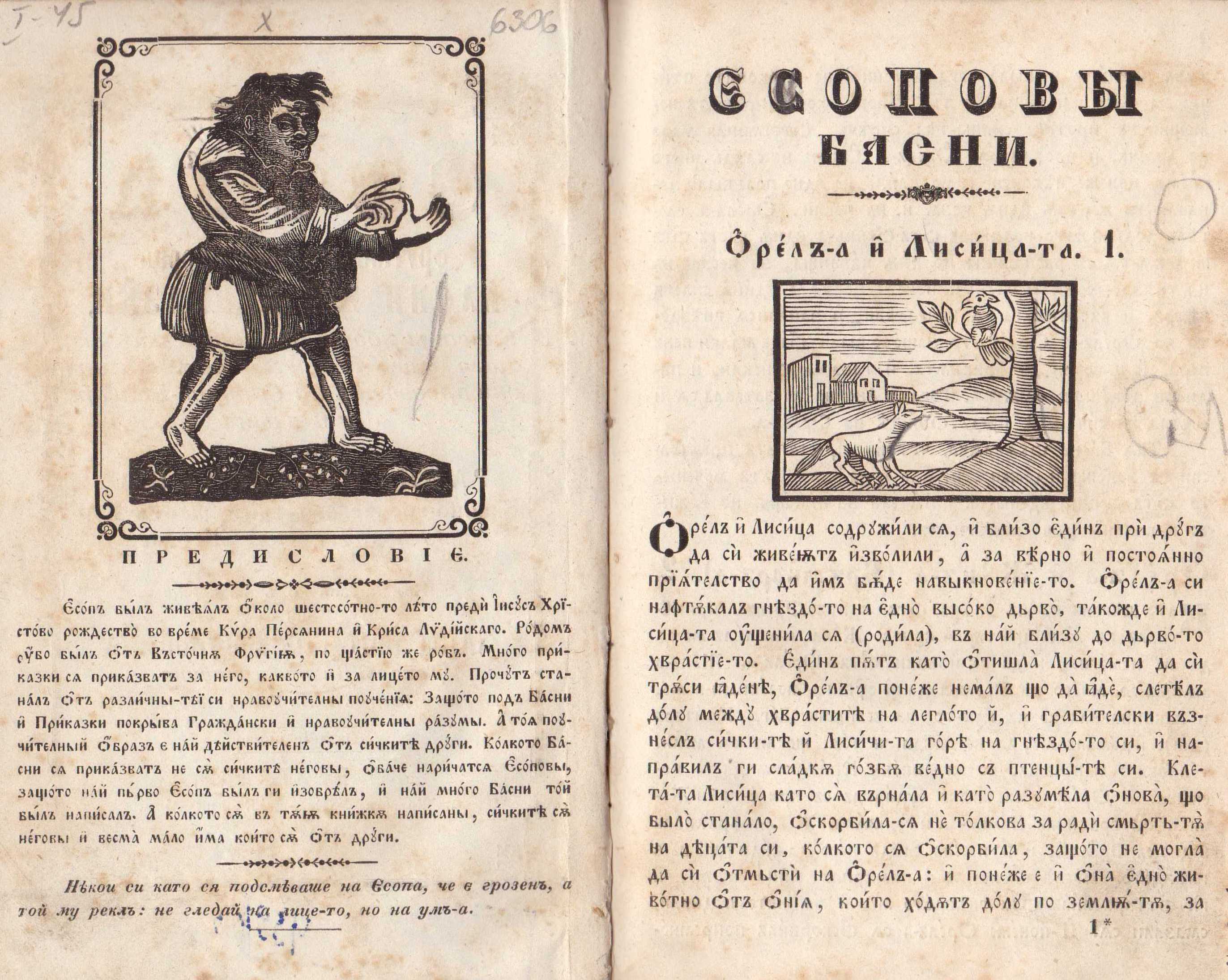 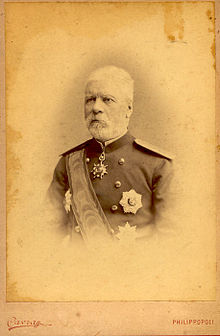 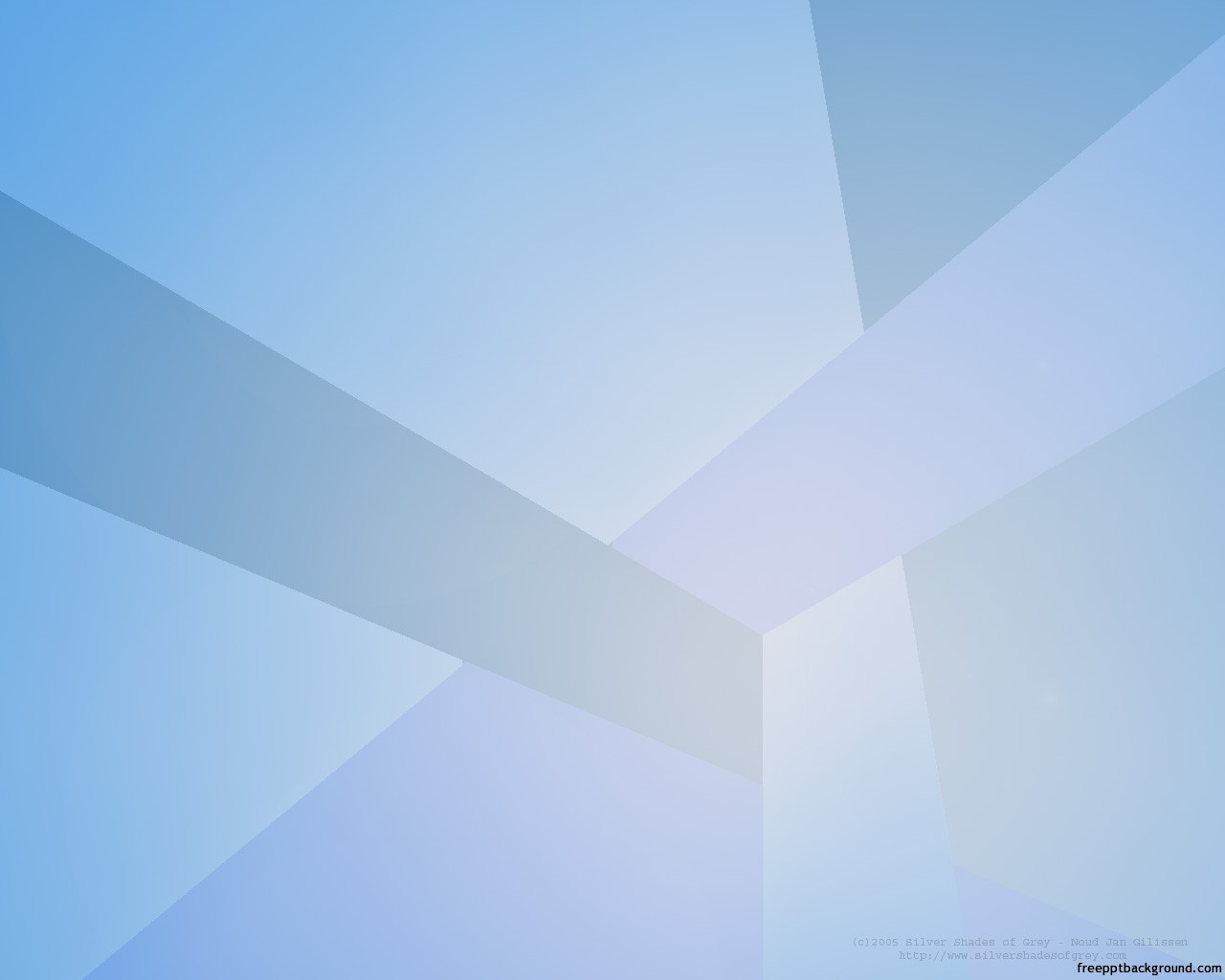 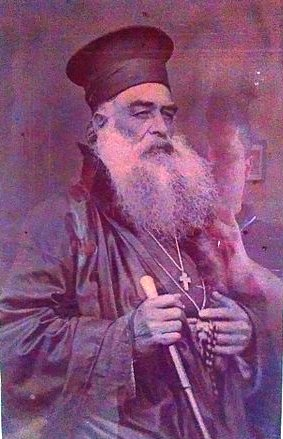 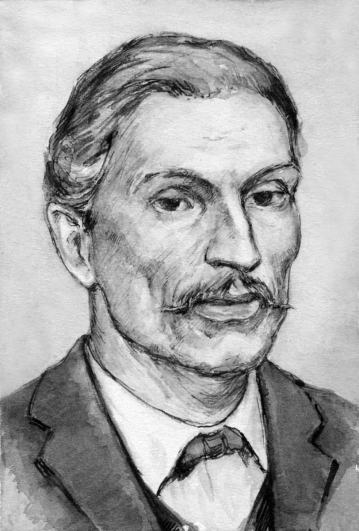 Свидетелство за мащабите на личността на учителя Попович и размаха на дейността му е и богатата му палитра от ученици:
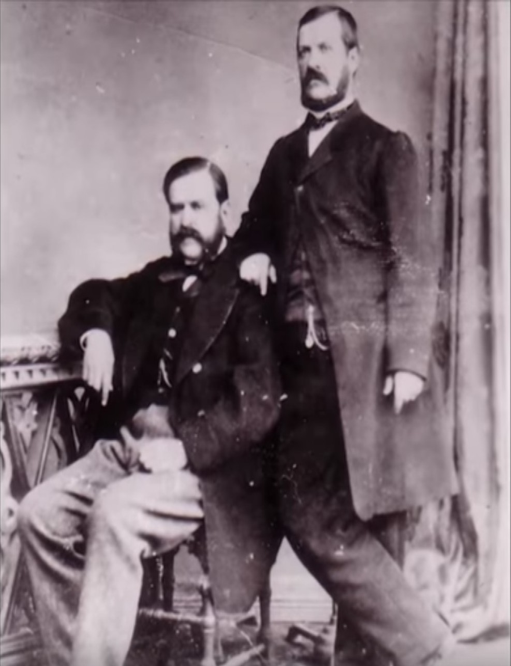 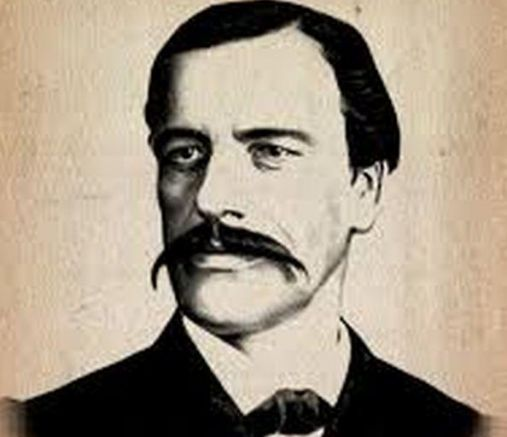 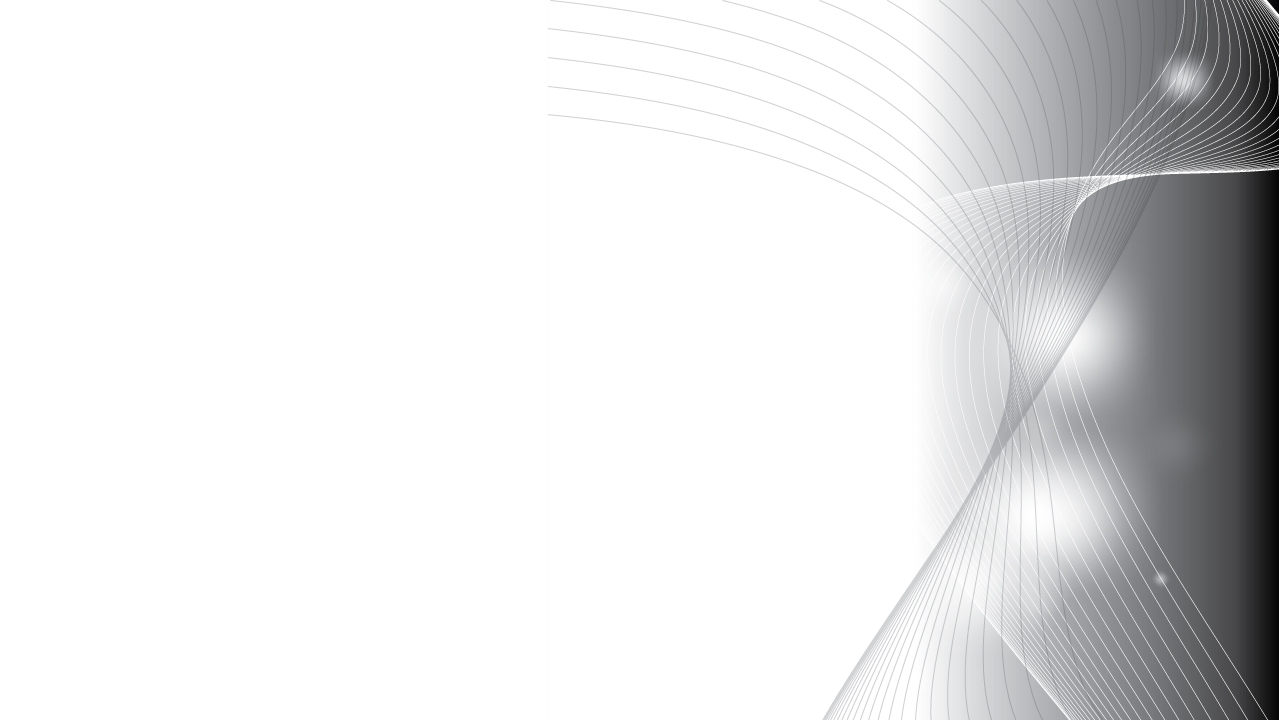 Иван Богоров /1818 – 1892г./
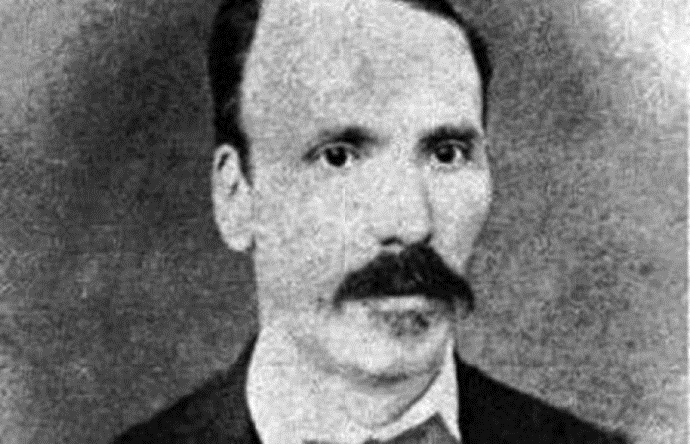 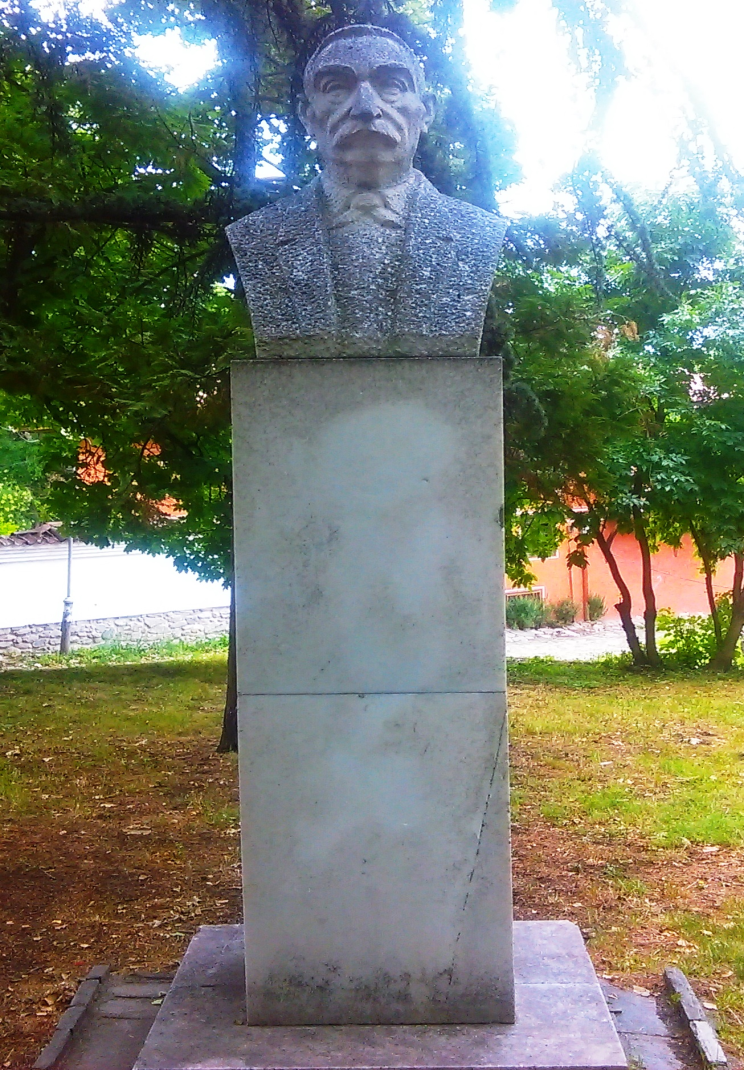 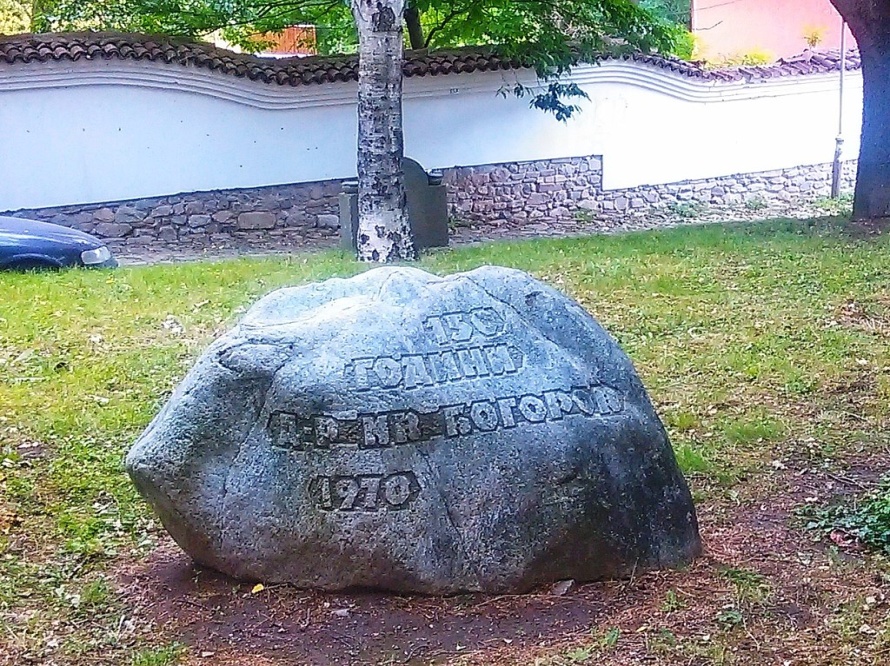 Паметник и мемориал на д-р Иван Богоров в Карлово
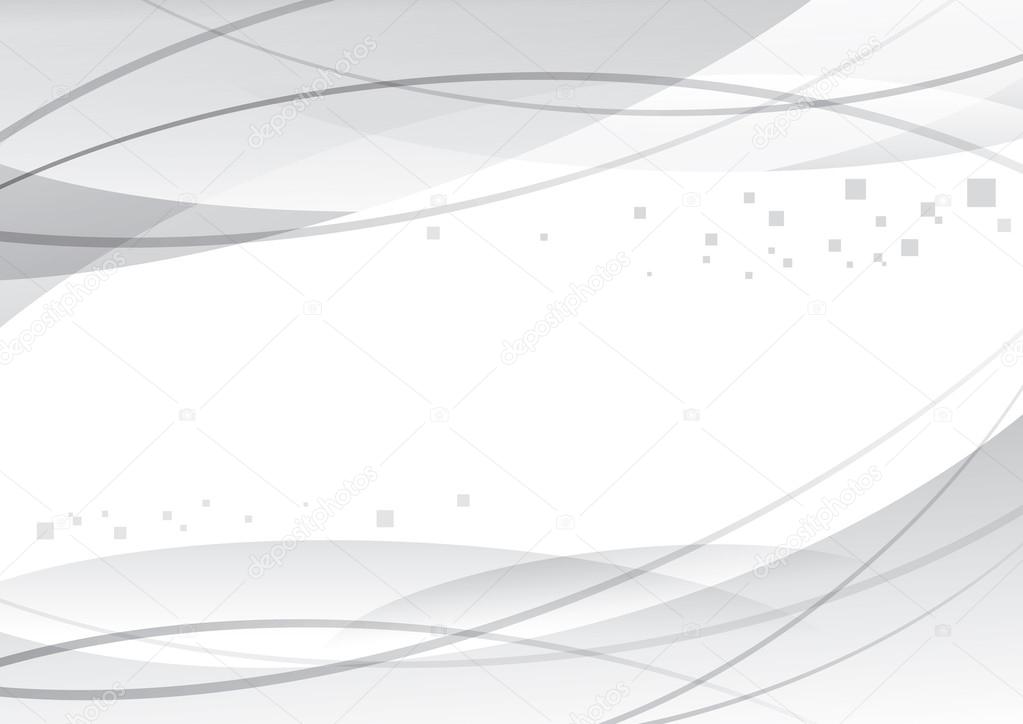 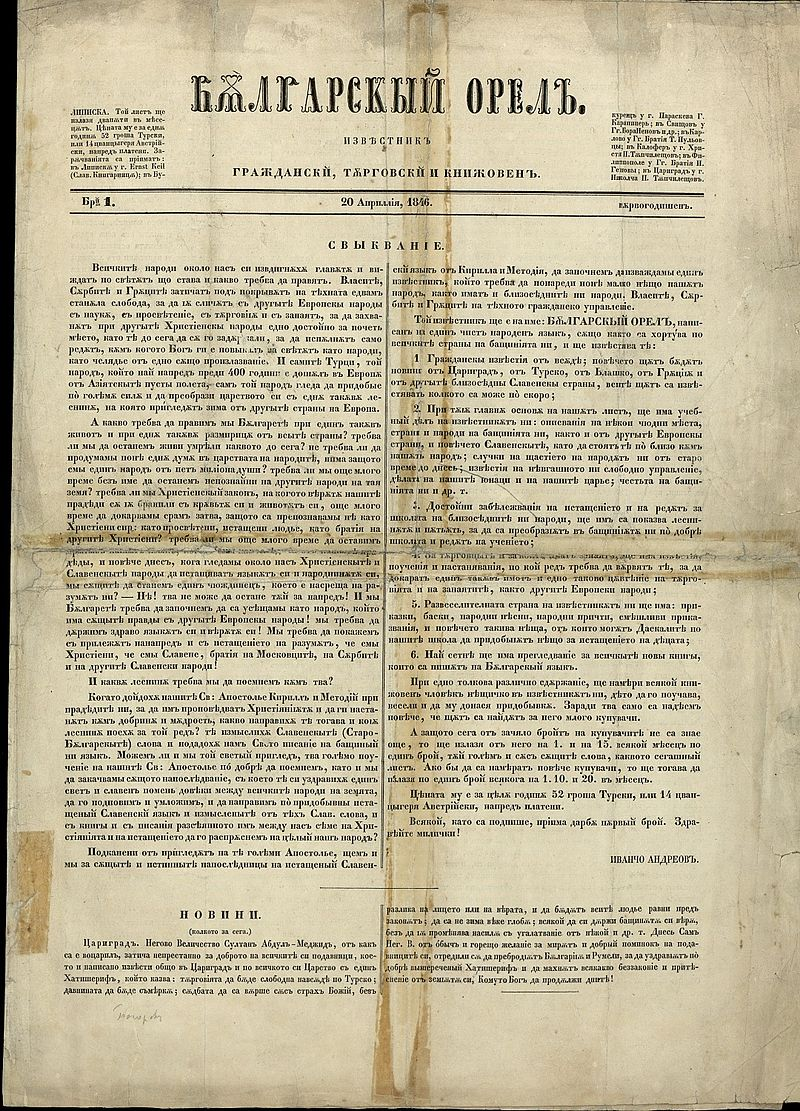 „Всичките народи около нас си издигнаха главите и виждат по светът що става и какво трябва да правят… Не требва ли да продумами поне една дума в царствата на народите?… И ний българете трябва да започнем да са усещами като народ, който има същите правди с другите европски народи!”.
Богоров за езиковия проблем
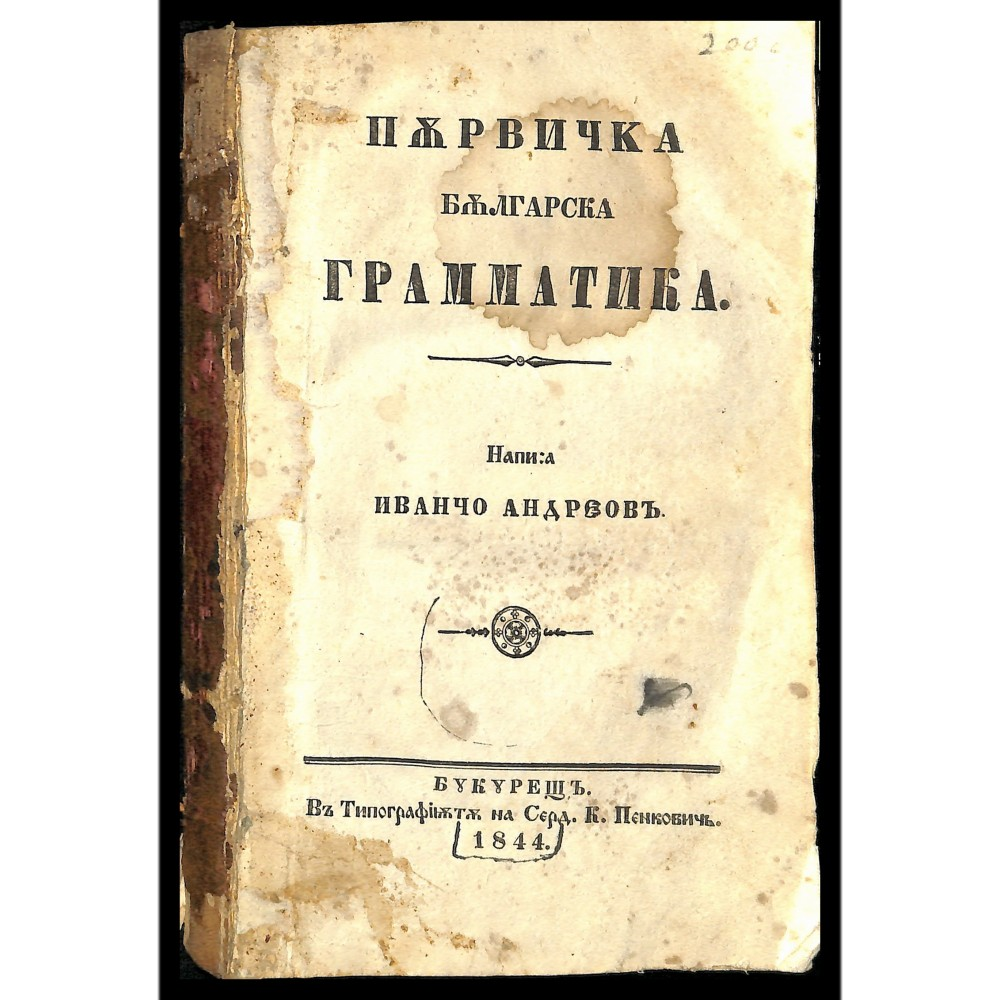 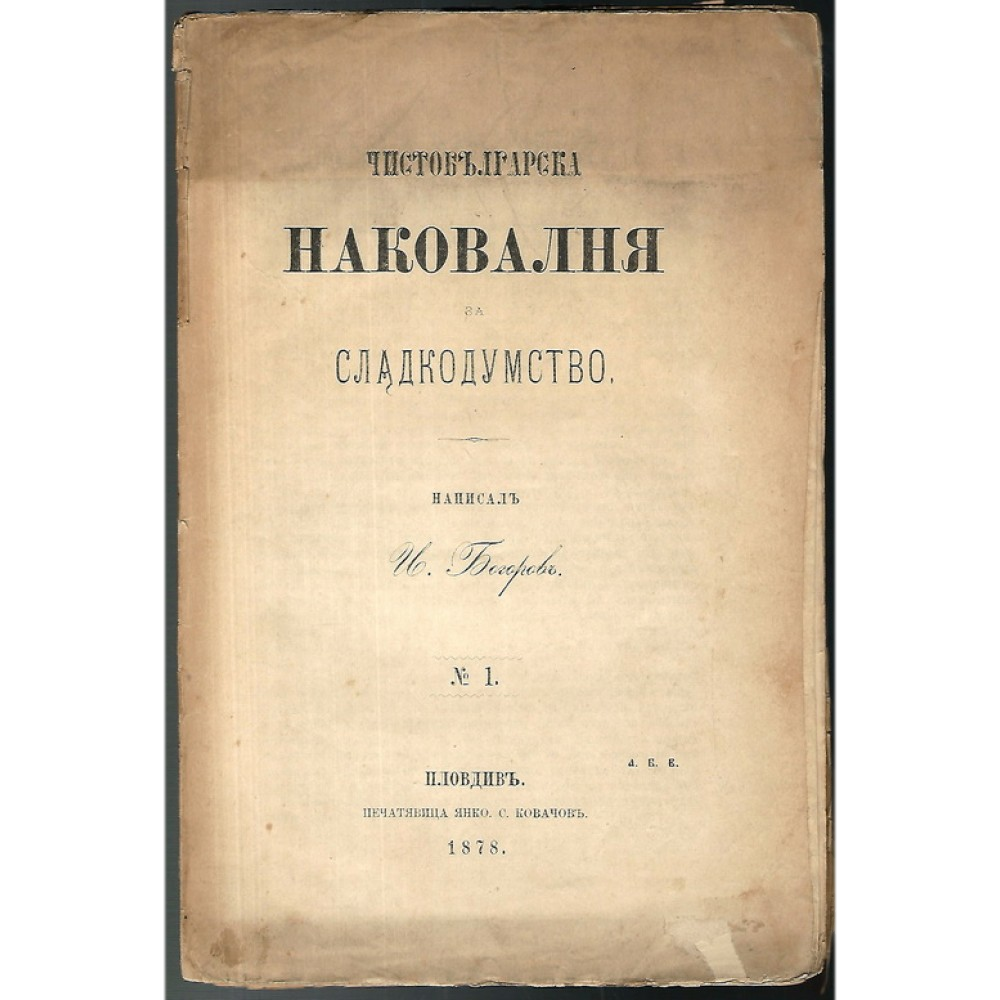 Упътване за българския език от Иван Богоров, 1870 г.
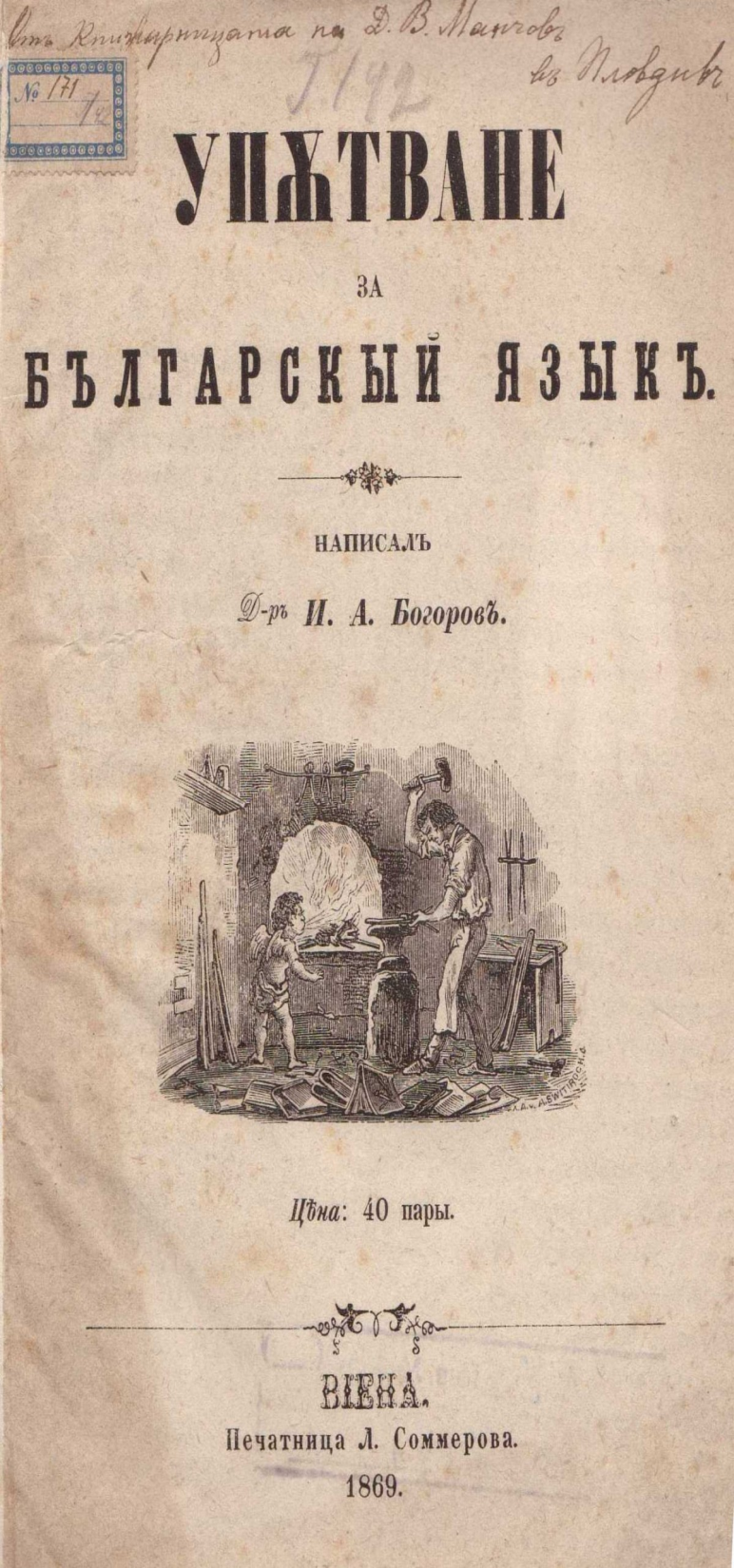 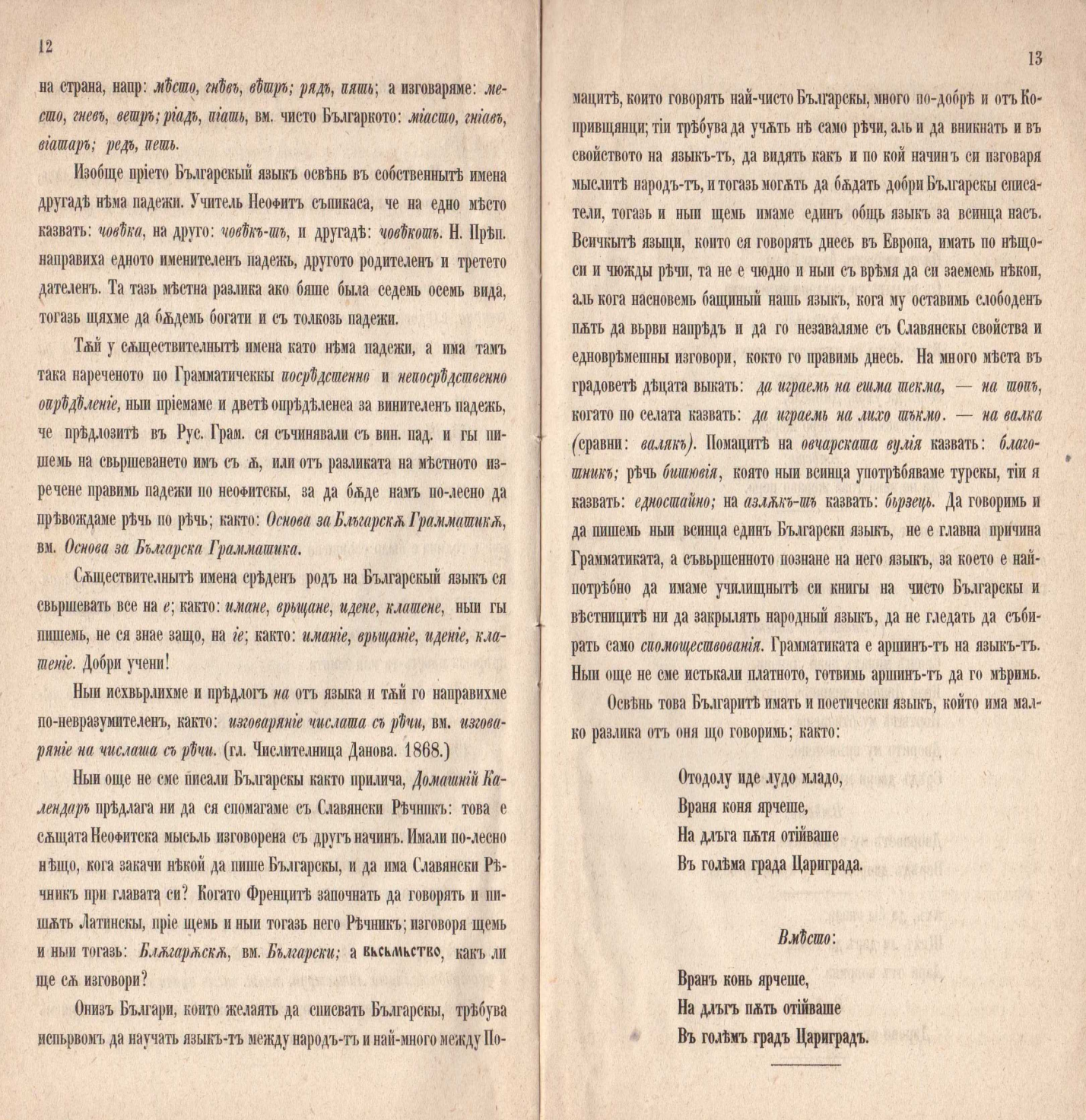 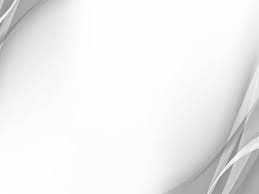 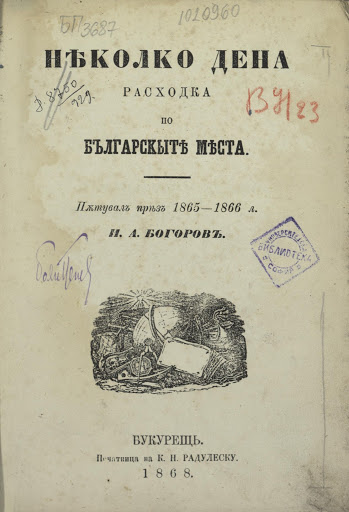 “главната помисъл на това пътуване биде да спомогнем что-годе за развитието на ръкоделното чувство между българский народ, чтото да може той по-лесно да познае пътя на своето обогатяване, от което зависи неговото благополучие и благоденствие. За то и нашите забележвания в тази книжка ся отнасят повише към индустрията.“
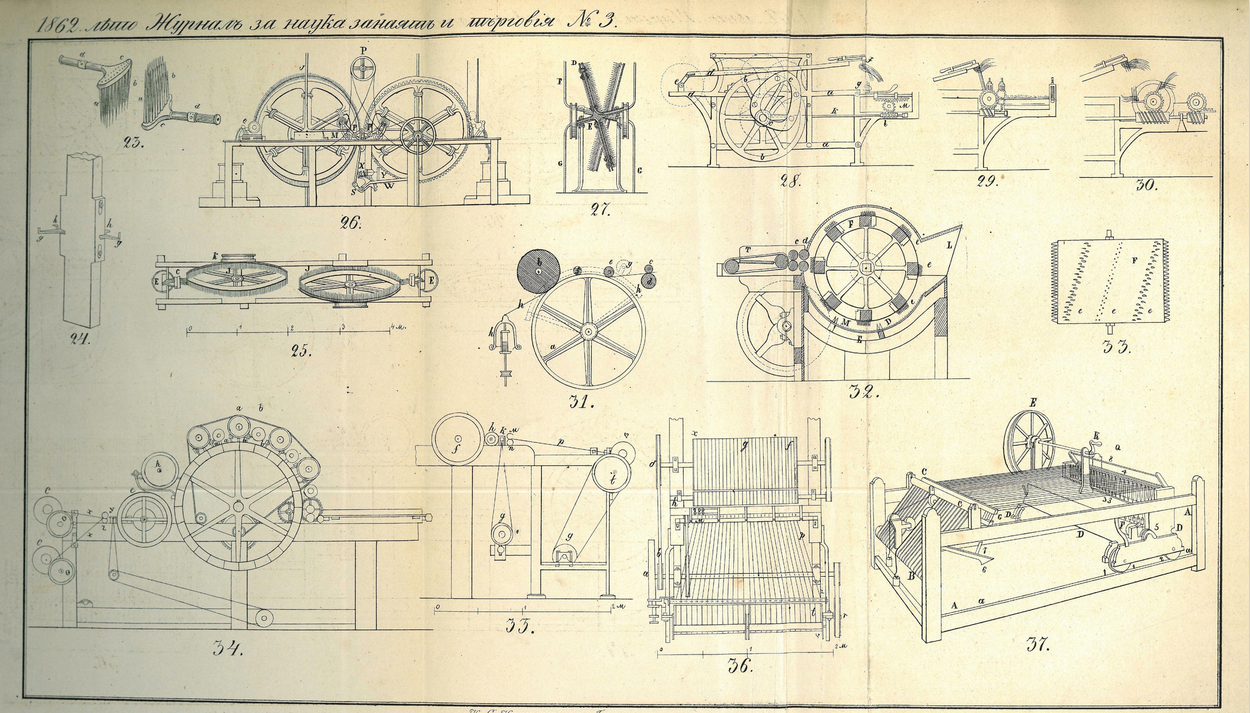 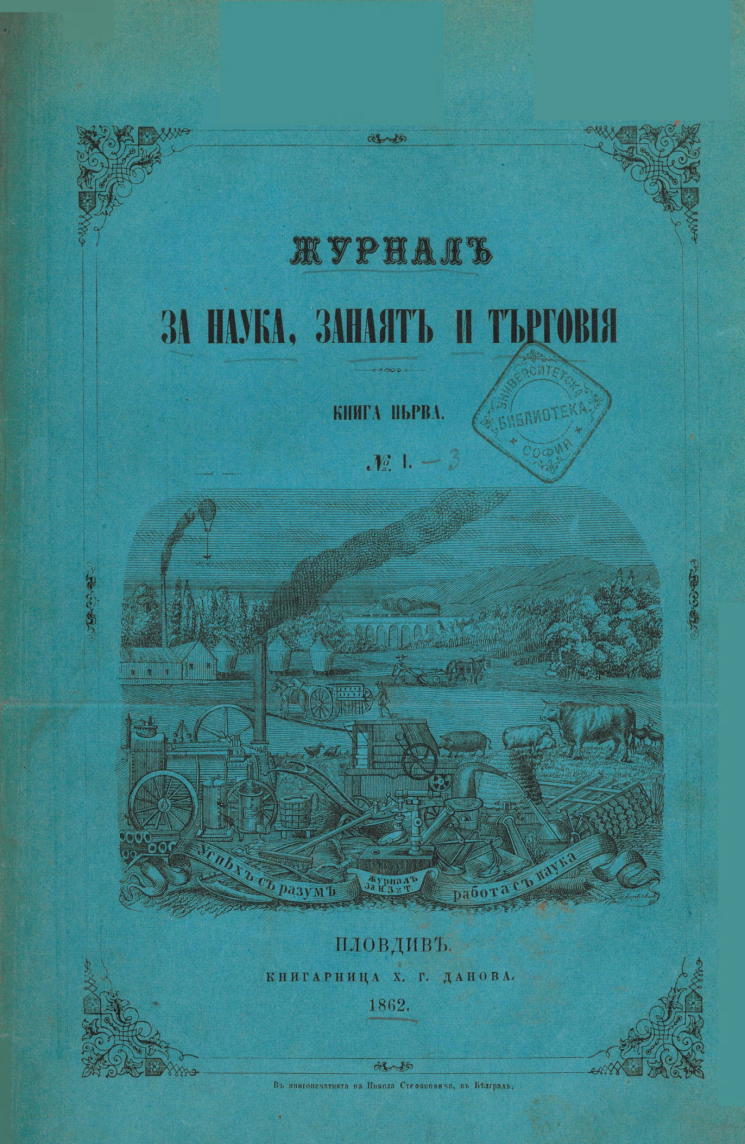 „Науката има за предмет развитието й и разпръскването на богатството в обществото и майсторский живот на един народ...Познанието на естествените закони съставлява науката, употреблението на тях закони съставлява майсторските леснини…“
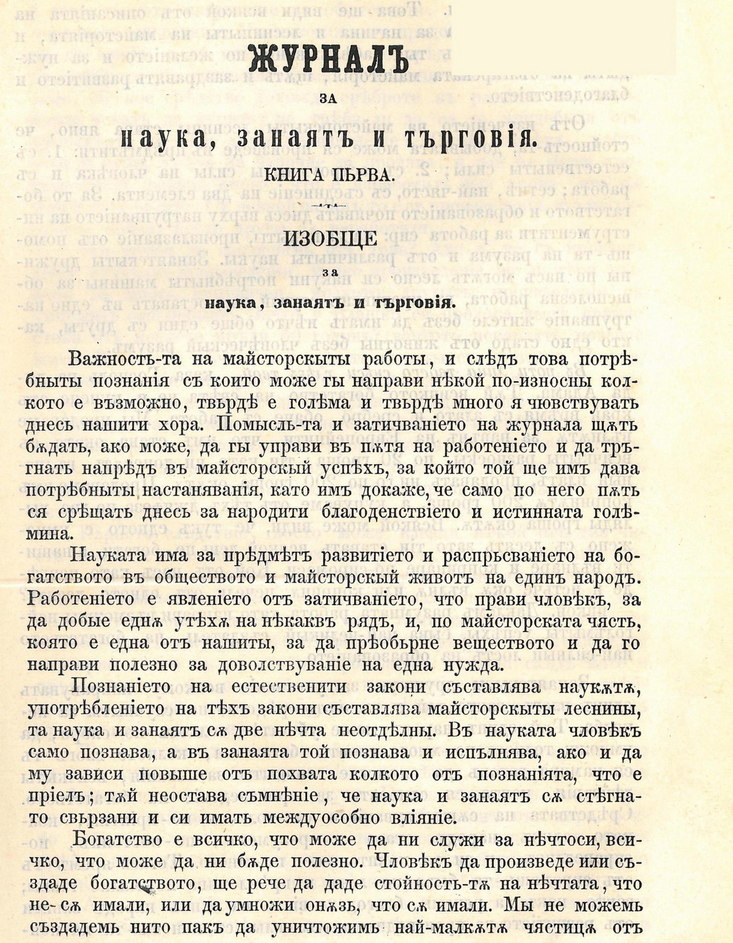 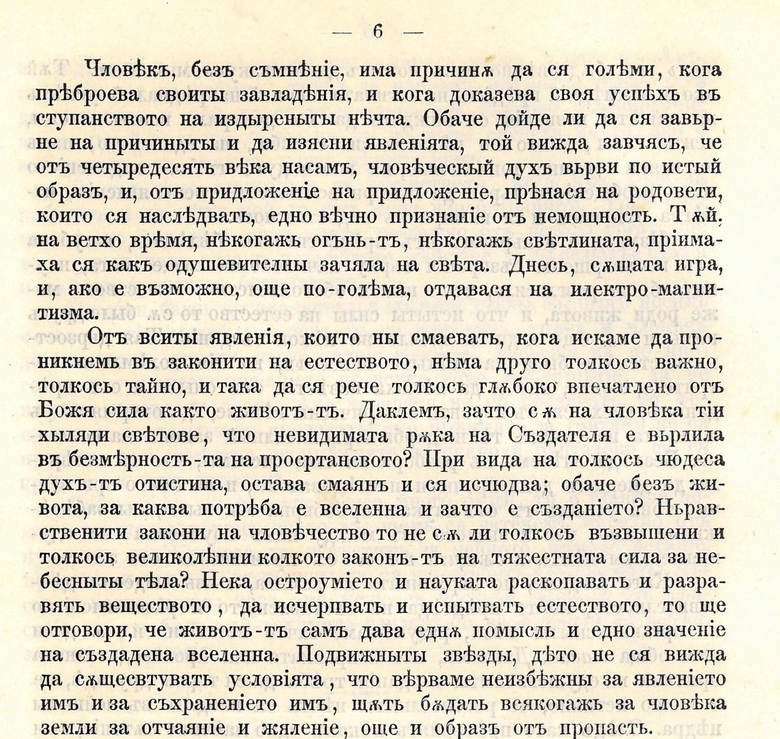 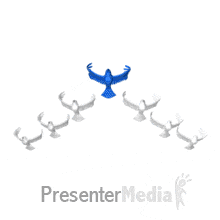 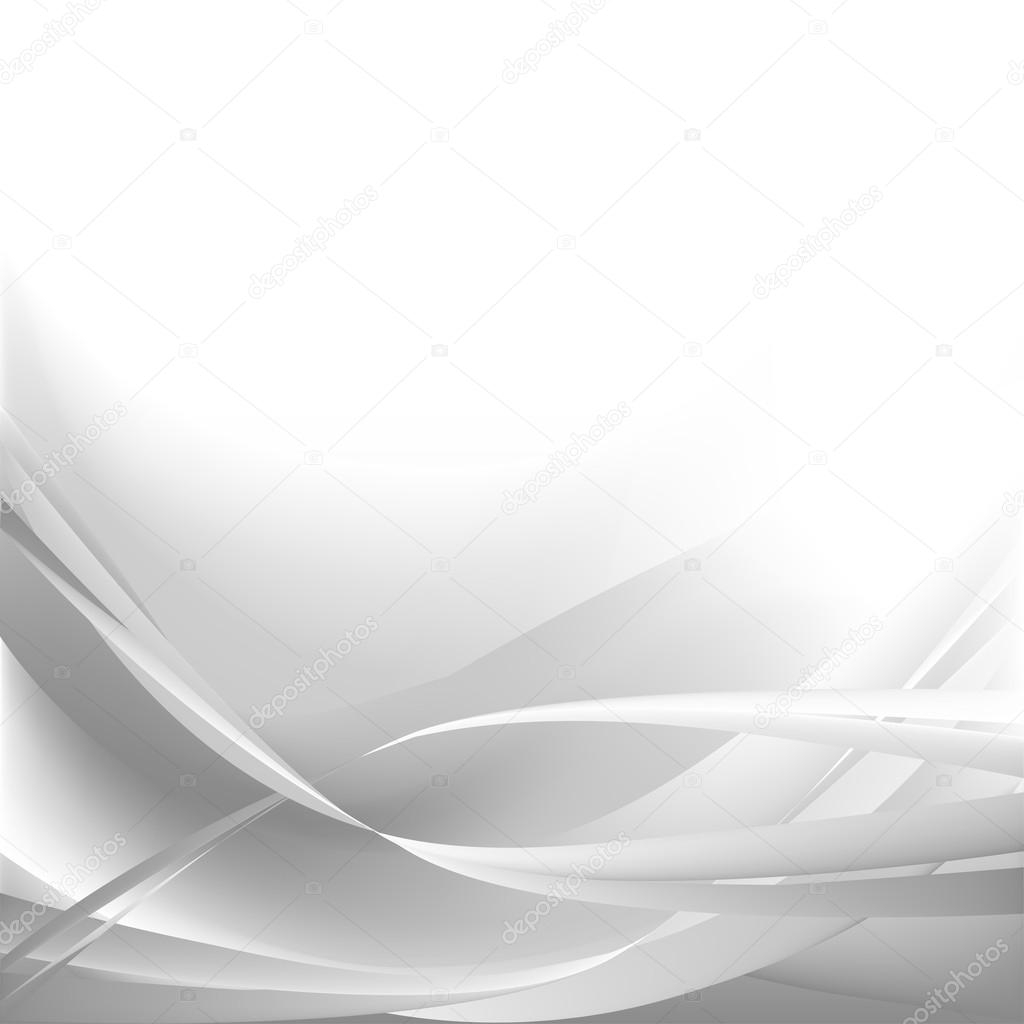 Така техните образи пътуват във времето като едни от първите „модернизатори“ в новата българска история. В това отношение те ни дават и рядък пример – със своя идеализъм и със своята упоритост. Влиянието им върху поколението, на което принадлежат, е едно от най-силните и плодоносните, каквито знае епохата на Българското възраждане.